South Dakota Amateur Radio Emergency Communication Capabilities
By Ed Gray Assistant SD EC
W0SD
Salem, SD
Amateurs Have a Long History of providing Emergency Communication
Some of you may of heard of the communications amateurs provided during Katrina
Recently during hurricane Harvey
In the aftermath of Maria in Puerto Rico
Personally operated for three days in regards to the Rapid City Flood. We mostly did outgoing messages for people from RC to their friends and relatives.
Radio Amateur Back Up Emergency Communication for Hospitals and Other Agencies
Today we have wonderful ways of doing communication such as the Internet, cell phones Land line phones and other
Amateur Radio back up emergency communication would be activated if there are no land line or cellular telephones or Internet and likely no commercial power.
In addition to natural disasters there is also EMP, other threats to the nation wide power grid and terrorist activities
We are so used to these things that we really have to stop and think about what that really means if we lose them?
Can it happen?  Of course it can!
Mitchell AreaAmateur Communications
Mitchell VHF Repeater that covers about a 20 mile radius of Mitchell
It has a large AGM Battery bank of 2400 AH and should last about 7 days
It runs on the battery bank all the time and is charged with a smart charger which means if the power goes off it continues to seamlessly work
If the battery bank needs charging in an emergency a small, quiet inverter type generator would power the smart charger
Mitchell Area Amateur Communications
The Mitchell area can access the SD-Link which is 12 sites that cover most of the state.
Can access the remote at Wessington Springs which covers all of East River as well as Pierre and to Rapid City
Several amateurs in the Mitchell area with emergency power using HF  can send and receive messages via e-mail using RF or can pass traffic to out of state agencies or federal agencies
Mitchell Area Amateur Communications
Our Mitchell area amateur communications team so far consists of 12 members.
They have had training in emergency digital communications and will continue practicing using the local Mitchell Repeater as will as the SD-Link for state wide communications.
Some of them are already  using the Wessington Springs Remote
The all have or are getting SD Credentialing Cards, have a back ground check and belong to Serv SD
They are working with the Queen of Peace Hospital to provide back up emergency communications.
We hope to work with other agencies in the area
Drills are Needed
To really be effective we need to do drills simulating no Internet, cell phones, land lines or commercial power and still communicate.
Amateur Radio back up emergency communication would use voice and digital. 
Digital is quite secure and is not readily copied by the public
Our digital messaging system has error checking so we can tell if what is received is what was sent
I am not aware of any one other than amateurs that can do digital if the Internet, fiber and phones are down.  We use RF/ Radio
Drills will help us recruit and train more amateurs to be able to provide this public service to a greater extent.
Obviously the reason hospitals are interested in emergency back up communications is first and foremost their patients health and welfare.  Today it is especially timely given the new US Centers for Medicare & Medicaid Services (CMS) rules become effective today November 15, 2017.   A part of those rules basically mandates hospitals have an Emergency Communications Plan. 

Also there is the 2004 Joint Committee for Health care Organization for accreditation which required Emergency Communications Plans and annual drills for accreditation.
The Good and the Not So Good
We don’t have the bandwidth like we are used to on the Internet so over the radio we can not do full  pictures or graphic’s and only very limited data bases and spread sheets.
We can do text messages roughly at the rate of 100 words per minute so for most faster than you can type.  As I said we can do error checking
We have limited man power.  We think we can improve this with drills which make it a lot easier to recruit and have participation in training if we are really a part of a plan and are doing drills
SDARC
SD-Link is owned and operated by the South Dakota Amateur Radio Council
Consists of 12 repeater sites throughout South Dakota
Located at Watertown, Toronto, SF, Turkey Ridge, Humboldt, Wessington Springs, Crandall Hill, Reliance, Murdo, Pierre, Phillip and Terry Peak
Can be connected to the Black Hills repeaters at Rapid City and Bear Mountain.
Normally all on and a received signal is transmitted to all sites. It can be controlled to be split into sections
SD Link
Each site uses a huge battery bank 24/7 365 days of the year with the exception of Pierre which uses a large auto start propane generator
Totally independent of the Internet, telephone (cell and landline) and commercial power and uses only our VHF and UHF radios.
We can cover nearly all the hospitals in the state or other services or agencies in these towns with a good antenna. This is based on actual tests
Best done with an antenna mounted on the hospital or EOC or elsewhere but can be done with a portable antenna we would bring in.  For a few cases we would need to bring in a portable emergency repeater station to relay to our closest SD-Link site.  When ever things need to be brought in it slows the response time
Response time with an existing antenna is very fast if we have one of our team close to the hospital or EOC or other site.
SD Link
Can transmit voice and digital
SD-Link started in 1991 at Humboldt
Non-Profit corportation
501C-3 Tax Exempt
SD-Link
Following are some pictures of our 12 SD Link Sites.  Many years ago in the 1990’s we received a FEMA grant for about $80,000.  That is the only government assistance local, state or federal we have ever gotten in actual dollars.  The rest has been donations and volunteer man hours.  I would value the system at over $1 million.  I would defy anyone to build this system from scratch for $1 million.   I think you will be impressed on what we have put together as amateurs in the state of SD.
SD Link
Our purpose is to provide emergency communications you want as a hospital or EOC or other service or agency. I am not going to go into the technical details on our communications equipment.  I just want to show you with a few quick slides that we have an awesome first class SD Link system that will get the job done for you as well as local repeaters and our remote radio system.
Antenna Watertown Hospital
Watertown SDARC Repeater with Battery back up at Watertown Hospital
Toronto Site owned by SDARC
Toronto Site Maintenance
Toronto Repeater
Toronto Site
SF Repeater at USF tower and space furnished by Vantek
Humboldt Repeater Tower and Space Furnished by Vantek
Humboldt Repeater
Turkey Ridge Site Tower and Space Furnished by Vantek
Turkey Ridge Site
Turkey Ridge Site
Wessington Springs Site
Wessington Springs Site Owned by SDARC and purchased from the State of SD We Provide Free space for Vantek
Wessington Springs Site
Wessington Springs Site
Crandall Hill SiteLeased by SDARC
Crandall Hill Site
Crandall Hill Site
Crandall Hill Site
Reliance Site Furnished ByVantek
Reliance Site
Murdo Site Furnished by Vantek
Pierre Site by Hughes County EMS
Philip Site Leased by SDARC
Philip Site
Terry Peak Site Furnished by Badlands Broadcasting Company
Terry Peak Site
Terry Peak Site
SD Link Drills
SD Link has been used for our amateur radio annual October Simulated Emergency Test (SET) for several years.
We have done some drills with a few hospitals and EOC.
In addition to voice we have used digital communication
In addition to daily use we perform a weekly operational net to ensure proper operation every Wednesday night.
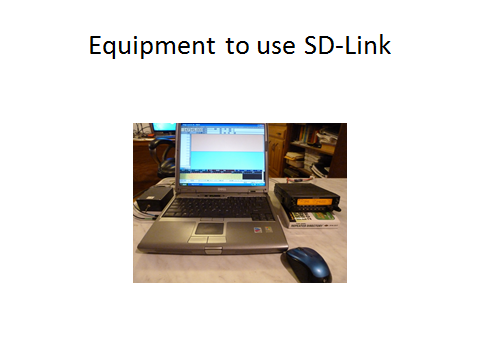 Needed at Hospital or EOC To Use SD-Link For Emergency Communication
Amateur Emergency Team needs access to the hospital  or EOC so ultimately we likely will need some sort of badges and back ground checks so we can get to the hospital in an emergency. 
This is met with the SD Credentialing System and we require back ground checks and membership of Serv SD.  We have some Emergency Coordinators that have GETS cards.
Amateur Emergency Team can bring their own equipment and computer but it is best to be in place.  The best is an antenna permanently installed at the hospital or EOC or site but a portable antenna that is bought in will work
Amateurs could bring their own battery or a small quiet portable generator.  It might require two batteries that are rotated and charged with a small quiet generator someplace near by if we can’t get a cord from the generator into the operating area.   At some hospitals and most EOC we  could have power from their emergency generator
We will need to do drills to determine what is best for sending and receiving information for the hospital  or EOC.  A likely starting point will be “ZIP” drives that can move information between a served  agency or  hospital computer system and our computer.  
We can do ICS messages
Accomplishing Emergency Communications for Hospitals and SD DOH
Can send messages to SD DOH or EOC in Pierre. In Pierre we have gotten messages back and forth to the EOC during drills.  We will need to work out getting the messages back and forth between the EOC at Pierre and SD DOH.  A portable amateur set up at SD DOH might be a good answer.
We can send messages between hospitals or EOC where other amateur teams are located
We can send message  back and forth to a portable station at an emergency location
Need a mechanism to activate amateurs since all normal means may not exist. Most amateur teams could communicate using their local repeater on emergency power.  We do participate in GETS where we get telephone priority but there may be no telephones of any type. We also participate in SERVSD but again this won’t help if the Internet and telephones are down.
Having someone walk or drive to an amateur on the call up list to notify them of the need to activate.  In the case of the Queen of Peace hospital we have 3 amateurs on our team within a short walking distance of the Hospital.
Other SD Repeaters Systems In Addition to the SD Link
Prairie Dog ARC linked system covers southeastern SD with sites at Norwegian Hill SW of Springfield SD, Yankton and Vermillion
It could be tied to or relayed to the SD-Link if need be
GLARA System
Covers Northern South Dakota with linked sites at Mobridge, Bowdle, Forbes ND, Bath and Pierpont.  It could be tied or relayed to the SD-Link
Black Hills Repeater System
Linked sites at Terry Peak, Rapid City and Bear Mountain.  It is tied to the SD-Link on a weekly basis at 9 pm every Wednesday night and used for our state wide emergency readiness net.
Stand alone and Linked repeaters in SD
SD Stand Alone Repeaters        with Battery Power
Sisseton
Watertown
Brookings
Flandreau
Sioux Falls
Mitchell
Huron
Aberdeen
Continued Other SD Repeaters
Redfield
Pierre
Mt. Coolidge
Hot Springs
Stand Alone Repeaters
They can be used for local communication, typically about 20-30 miles
They can be used to relay to the linked systems
SDARC Wessington Spring Remote
The SDARC board of directors decided in 2015 to set up a remotely controlled amateur station at WS.
As of this summer 2017 it has become operational but we are still using an Internet interface; we need to complete our UHF radio interface to operate the remote because we need to be able to use the remote in the event that the Internet is down during an emergency.  From a communications stand point it is not likely a communications emergency if the Internet is working.
The purpose of the SDARC Wessington Springs remote is to serve as a dual system with the  SDARC SD-Link to insure that emergency communications will still be available if one or the other system should fail.  If both work it will increase the amount of traffic (messages) we can handle. They are totally independent of each other.
SDARC owns the WS site, it covers all of east river, some west river and connects to RC Radar Hill remote to communicate with the Black Hills
Wessington Springs Remote
Wessington Springs Remote
Wessington Springs Remote
Wessington Springs Remote
Wessington Spring Remote
Wessington Springs Remote
Wessington Springs Remote
Wessington Springs Remote
Best frequency for emergency communications in SD is 144 mhz (2 meters) as it has very little atmospheric static.  It is not affected by solar storms.  It is the most constant frequency for communication the year around day and night.  This would be a VHF frequency
The antenna size is reasonable
The equipment size is reasonable
The equipment is quite portable
We have HF radio for long distance and accessing the Internet several states away via Winlink 
Digital can transmit about 2- 3 pages of typed information in about 3 minutes so the speed is faster than you can type.  However we don’t have the band width that we have on the Internet so obviously the speed is much less.
We can not do meaningful pictures and only limited spread sheets or data base files. What we can do are messages using text.  We can do Incident Command System (ICS) messages. As mentioned we do error checking.  In addtion to ICS messages we have software to handle all sorts of digital emergency messages and responses.  This is where drills become very important where we can work out what will work for hospitals and will work for us.
Digital is quite secure and virtually no one would be decoding it other than the stations involved.
We would use voice to coordinate
Equipment to use WS Remote
Equipment Needed To Use Wessington Springs Remote
The equipment would be furnished by our crews
Our crew would provide a battery or small, quiet portable generator
The preferred would be a permanent antenna on the hospital, EOC or other served agency.
When a permanent antenna is not possible our crew would have to bring in a portable antenna.
Examples of Portable set ups
Antenna to work Stand Alone Repeaters
Examples of Portable Equipment
Examples of Portable Equipment
Examples of Portable Equipment we have for a really tough spot
Portable tower Tyndall City Park
WHEN ALL ELSE FAILS AMATEUR RADIO
Why is this true?
We have different frequencies to use that work depending on the distance needed
We have lots of modes such as SSB, FM and digital
We have lots of practice setting up in the field/portable, ie our annual Field Day in June
We have lots of redundancy and back up equipment and we know how to do all facets of providing communication, ie operators, equipment, antenna’s, knowledge on what frequencies and modes to use, technical knowledge to fix things, etc.
What we Can Not Do Right Now
We are limited in manpower so right now we can not do all the hospitals in the state at once.  We have about 100 amateurs right now that are part of our SD Amateur Radio Emergency Service. We have a lack of trained operators to do digital but we are working on that
We have a number of towns that have no amateurs so we would have to bring in a crew.
We are hoping having drills and actually  being a part of a plan will help us with recruiting
Contact Information
Here is my card
Davison Amateur Radio Emergency Coordinator is Rand KG5KZF and he or others will be at this meeting each month so we are easy to contact.